Викторина по произведениям Софьи Бунтовской
Выполнила Тарасова Татьяна Николаевна
Воспитатель МДОУ ИРМО «Марковский детский сад комбинированного вида»
Какое растение тайги можно назвать розой?
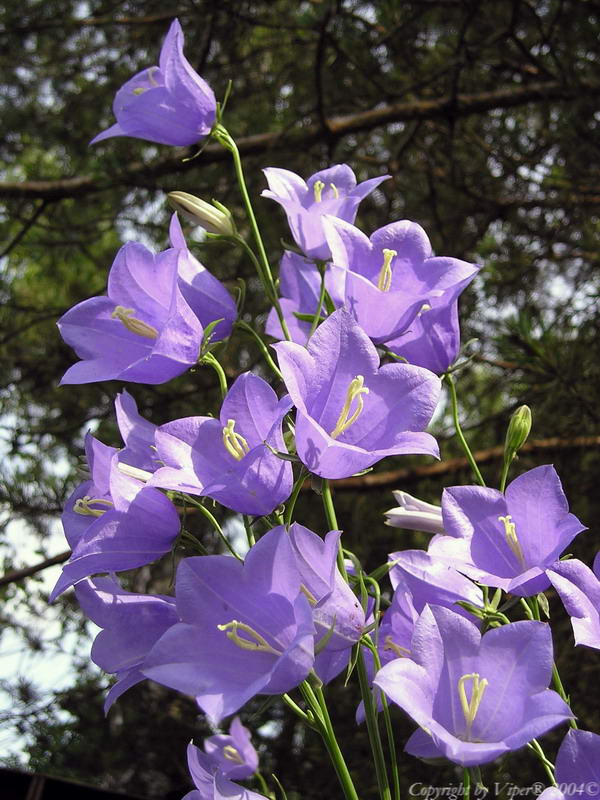 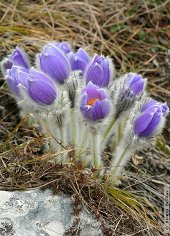 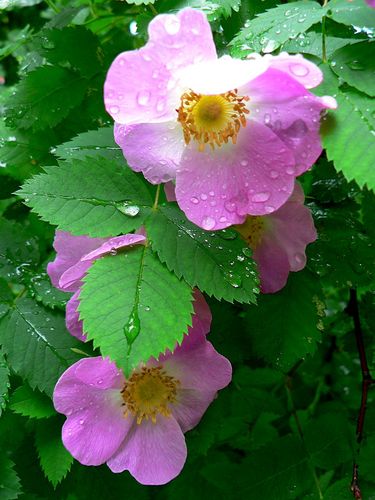 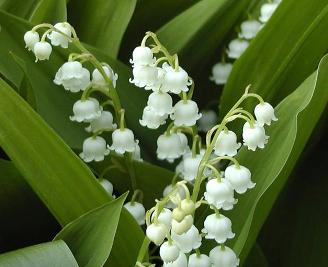 Какой цветок умеет предсказывать погоду?
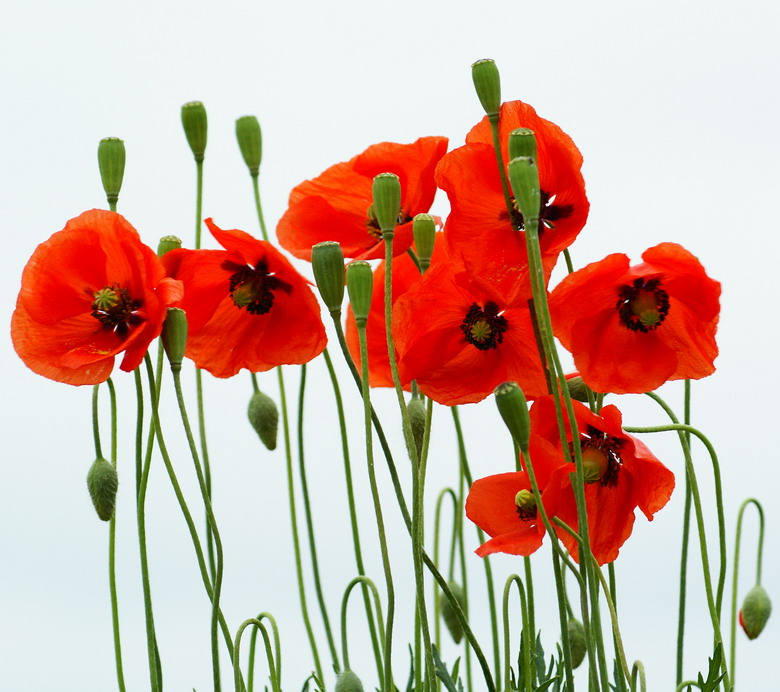 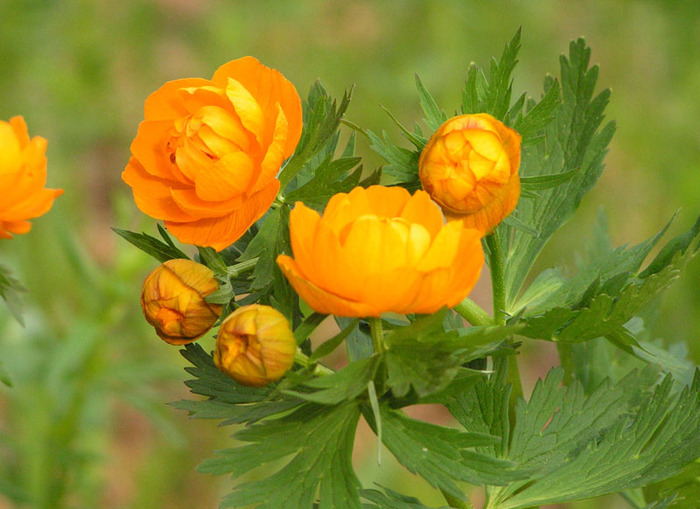 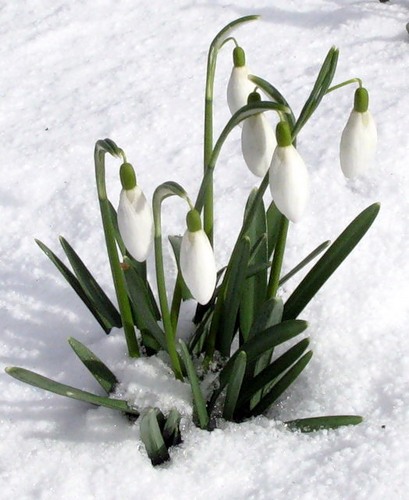 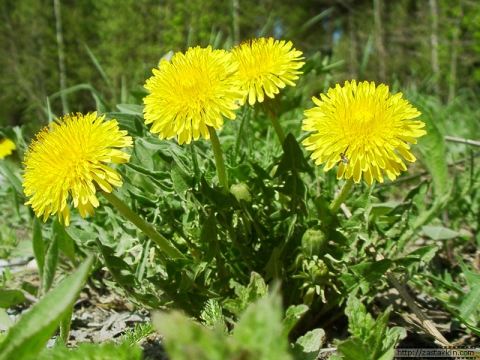 В какое время года у медведицы рождаются медвежата?
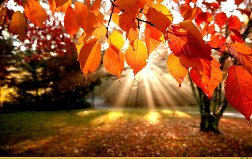 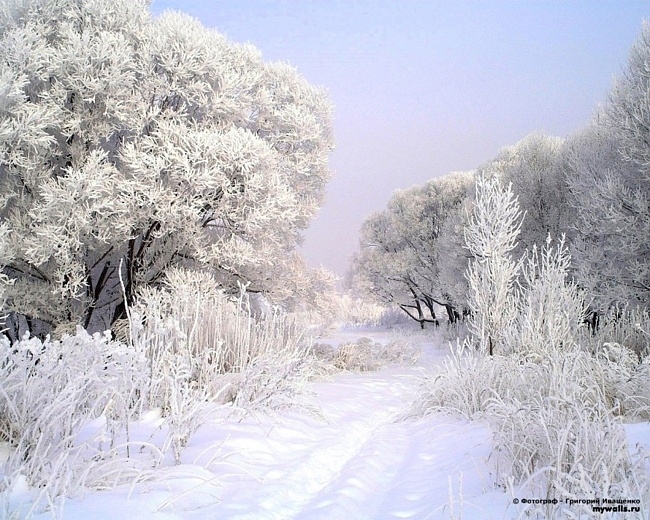 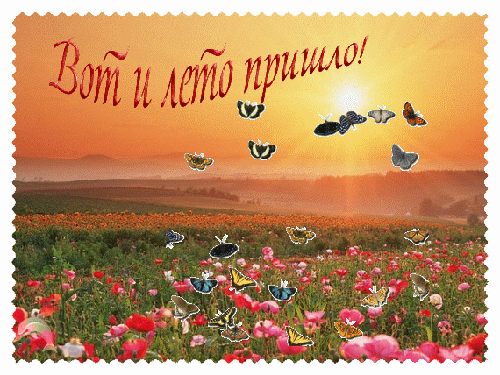 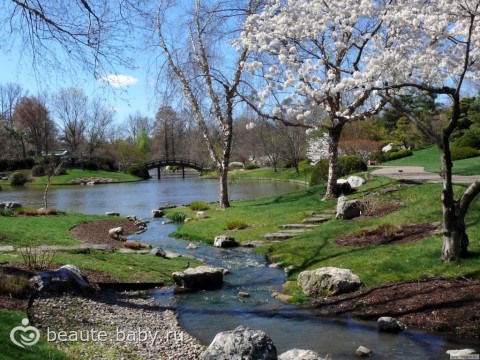 Кого из лесных обитателей можно назвать врагом рябчика?
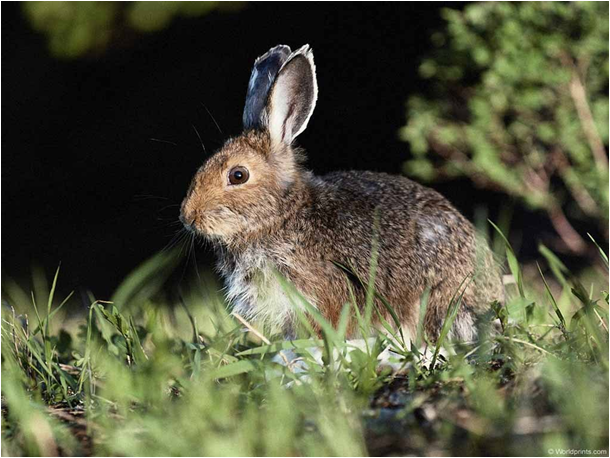 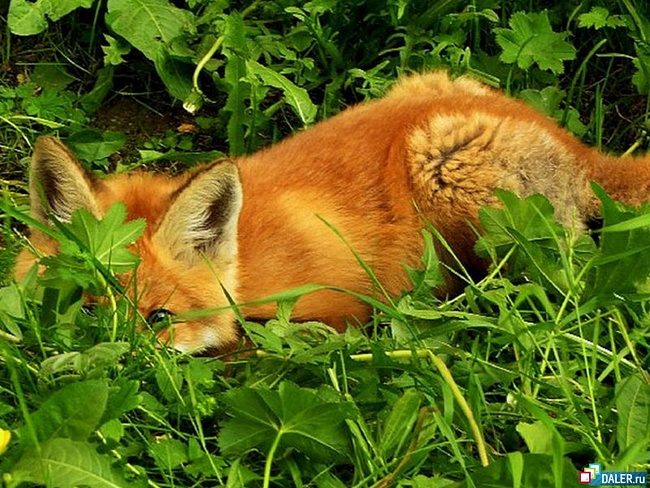 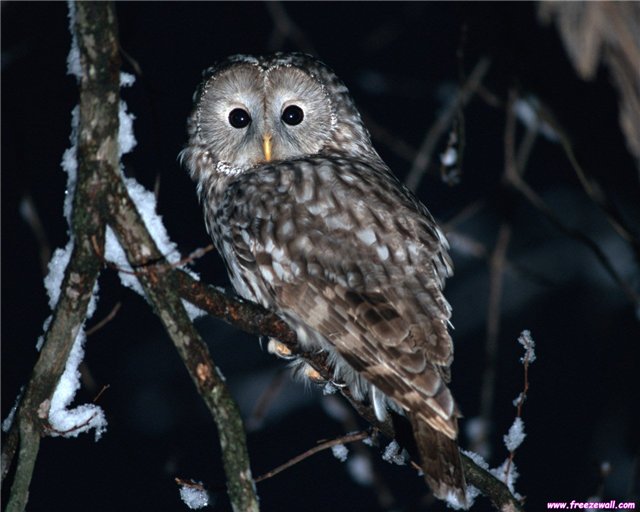 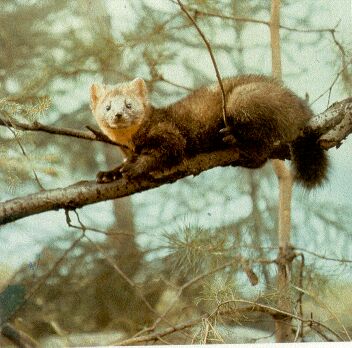 Кто занял барсучий дом?
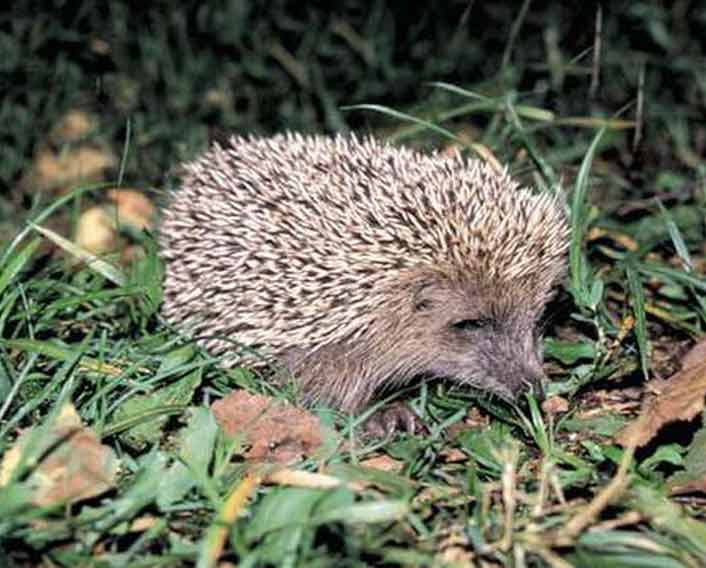 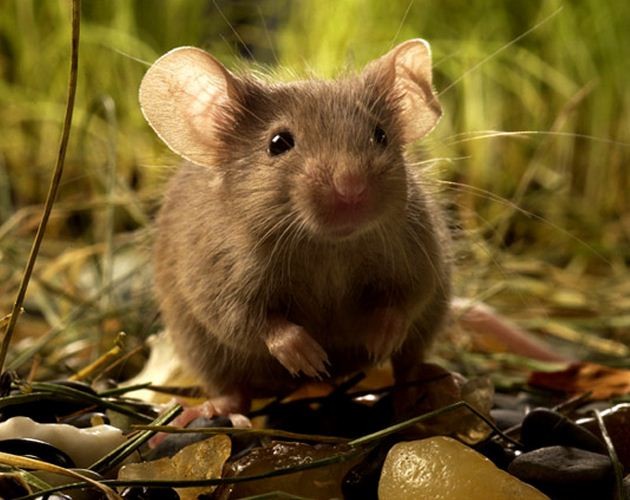 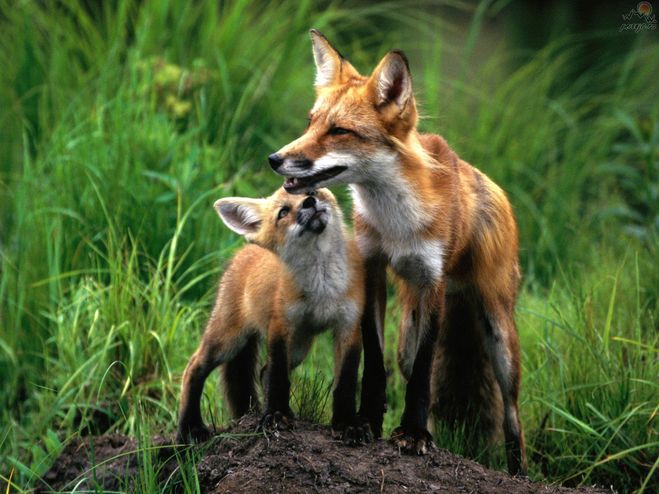 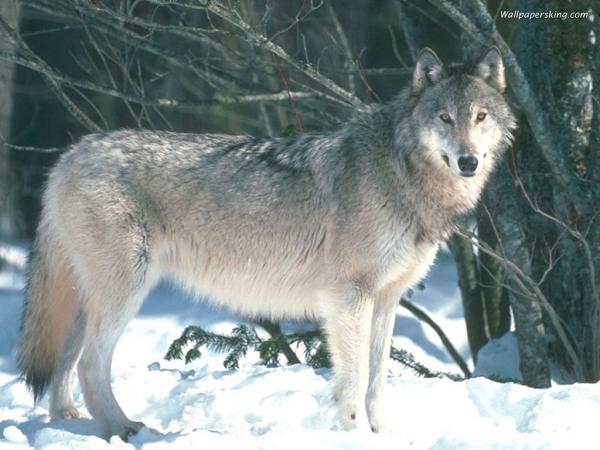 Какая птица спасла зайчонка от лисы?
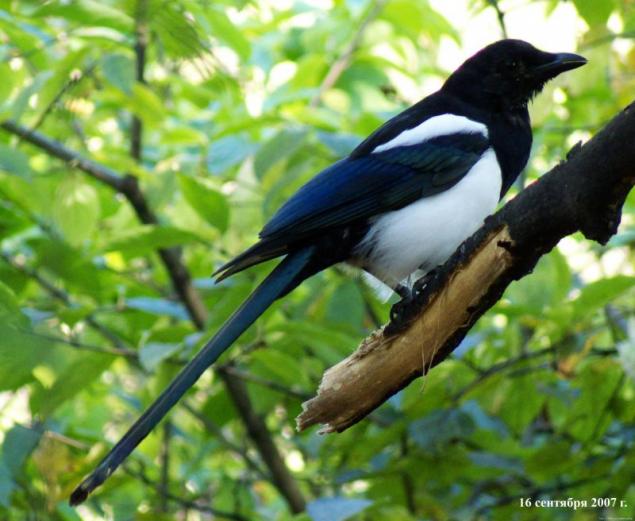 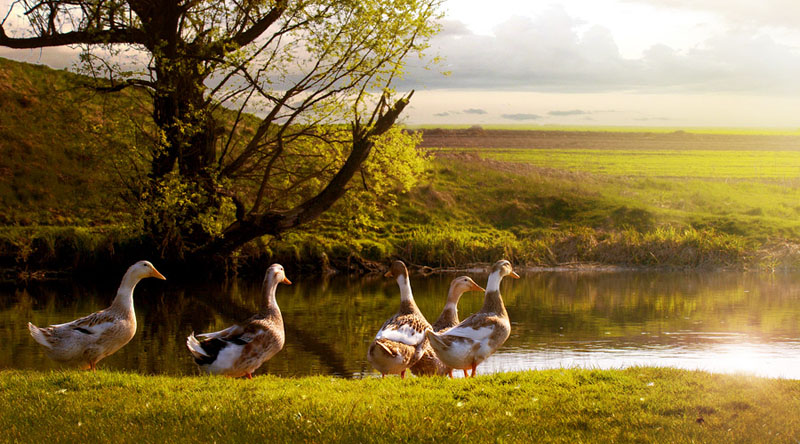 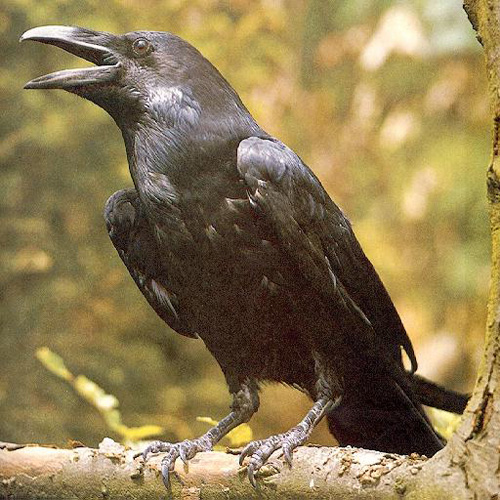 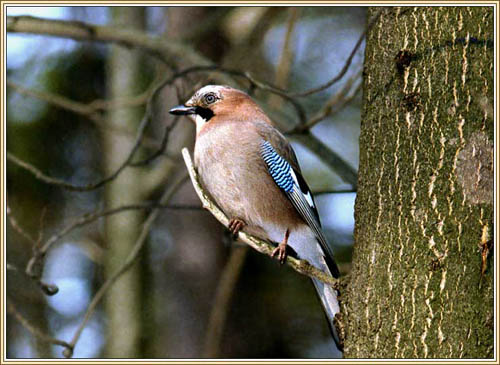 МОЛОДЦЫ!
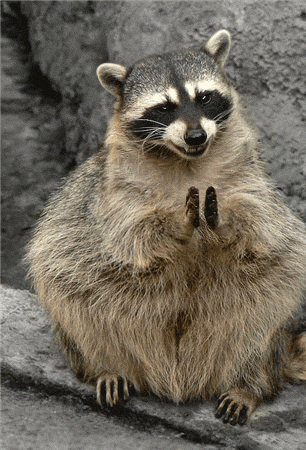